LOVE IS...
GOULAS Stavros
FOR ME LOVE IS…
ME INTO MY MUM’S WOMB
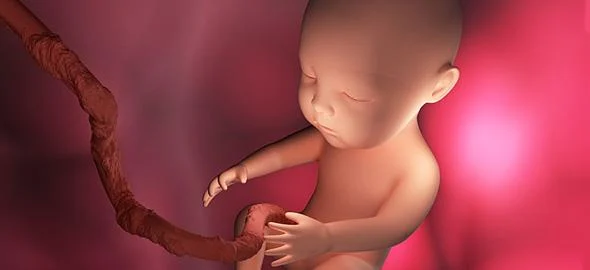 FOR ME LOVE IS…
TO BE WITH MY FAMILY
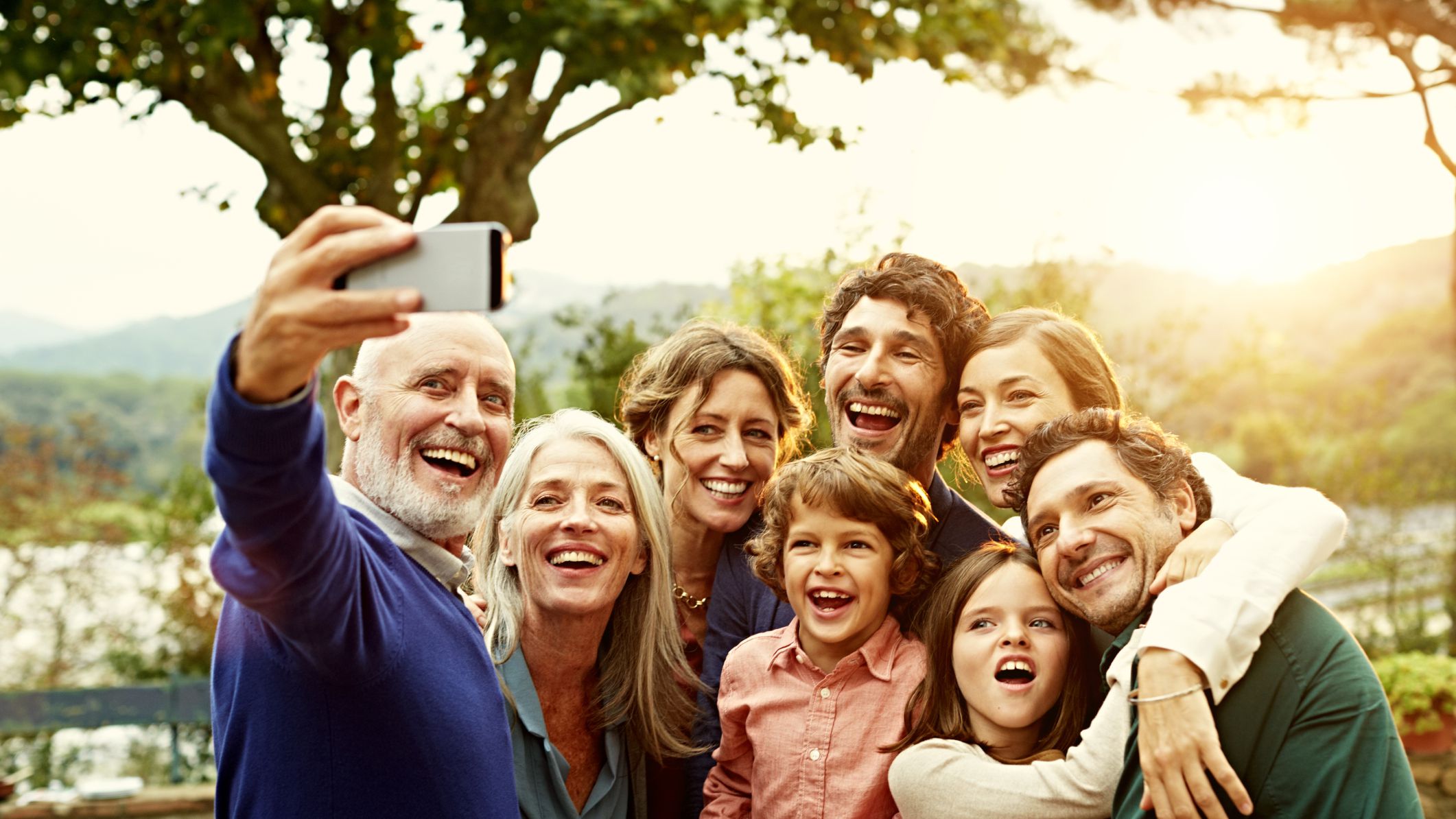 FOR ME LOVE IS…
TO TELL THE TRUTH
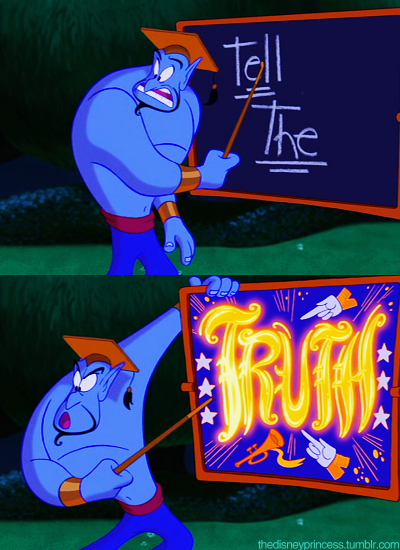 FOR ME LOVE IS…
TO HELP ONE KID WITH PROBLEMS
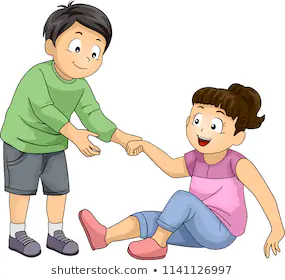 FOR ME LOVE IS…
TO WATCH A MOVIE WITH MY BEST FRIENDS EATING CRISPS
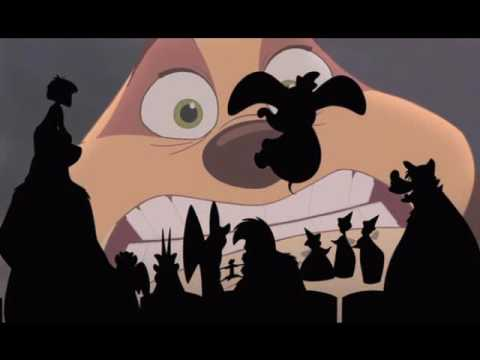 FOR ME LOVE IS…
WHEN MY PARENTS READ ME A BOOK BEFORE SLEEPING
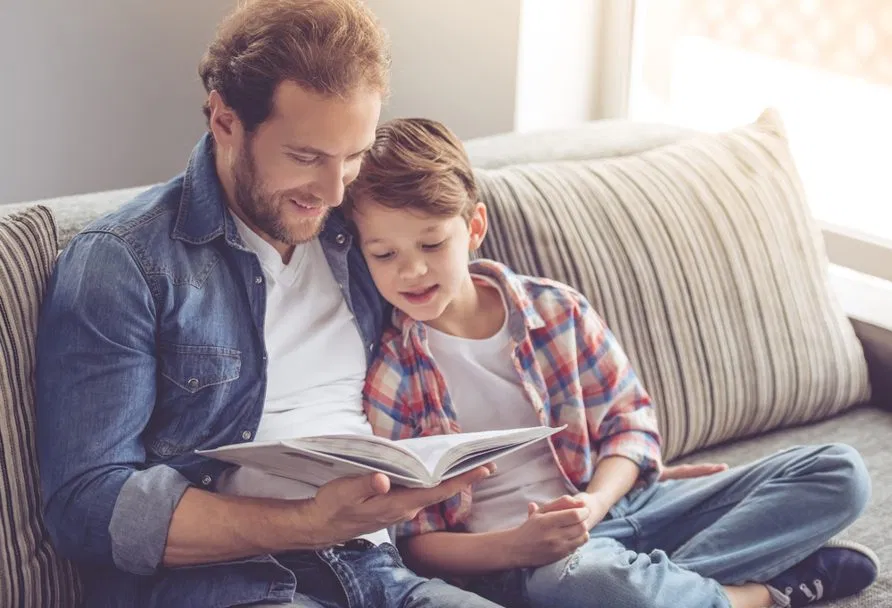